Tidal (Wave) Power
2 forms of energy can be derived:

		Tidal Stream: Kinetic Energy: Difference between the ebbing and surging
		Barrage: Potential Energy: Difference between the 	height of the high, and low water marks
How and What…
Similar to Wind Turbines…
	 Underwater turbines collect the kinetic energy from the waves
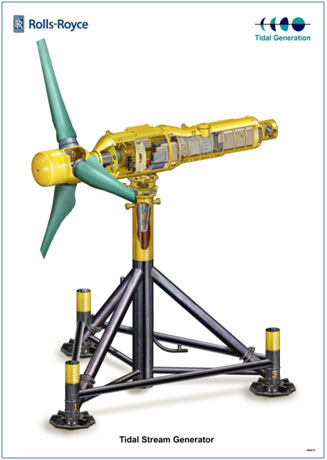 Tidal Stream
Similar to Hydroelectric Dams…
	 During high tides, the water is collected, and when the tide recedes, the water is forced through the turbines (and generator) back out
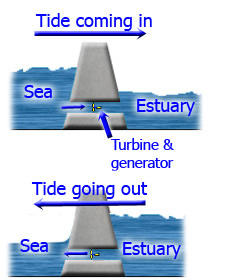 Tidal Barrage
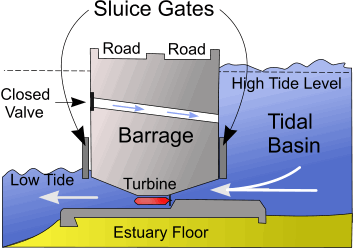 Tidal Barrage
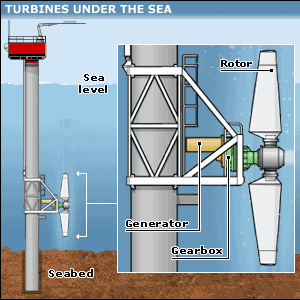 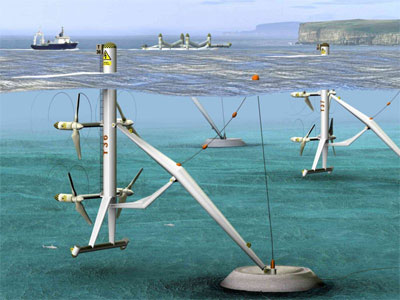 Tidal Stream
Depending on the size of the barrage or stream, it can cost anywhere from a few hundred million, to billions.
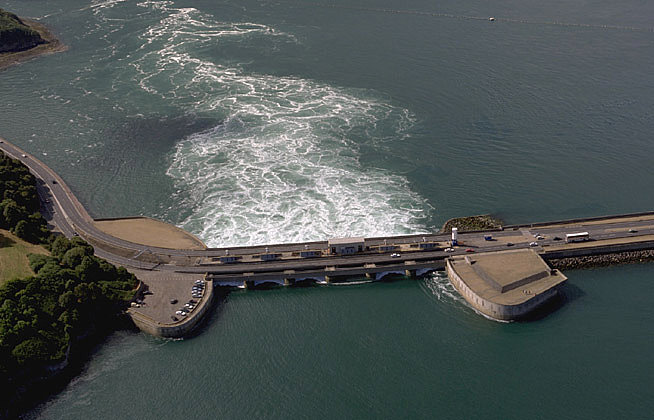 Cost
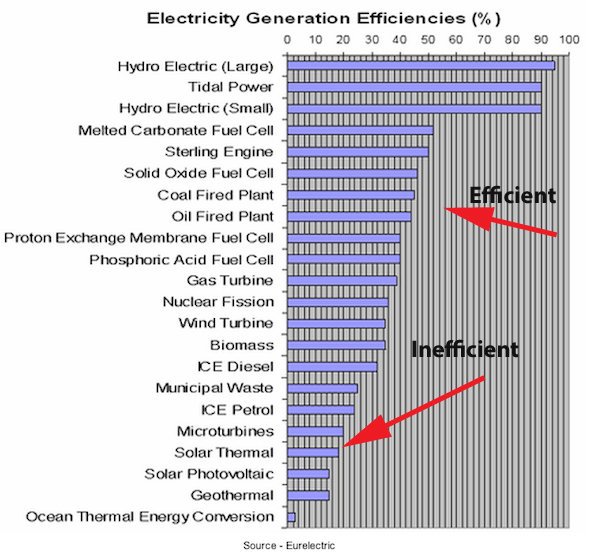 Efficiency
Coal and oil are cheaper, and easier resources to find, though the extraction of these are not friendly to anyone; the environment, the people, and the economy.
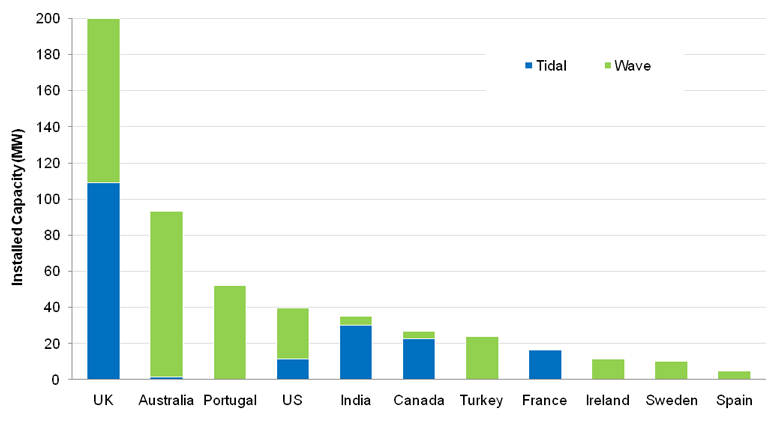 Why isn’t it more widely used?
Pros Vs. Cons
http://www.youtube.com/watch?v=tSBACzRE3Gw
http://www.odec.ca/projects/2006/wong6j2/tidalAnimation.html
http://www.youtube.com/watch?v=8-sFLGMSMac
http://www.esru.strath.ac.uk/EandE/Web_sites/01-02/RE_info/Tidal%20Power.htm
Helpful Videos and Resources